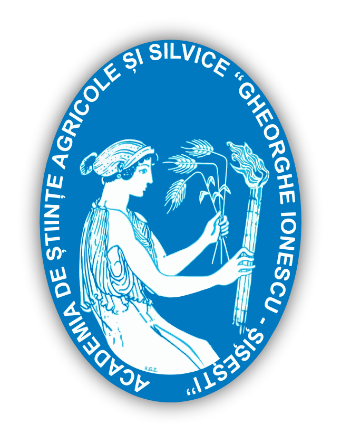 ACADEMIA DE ȘTIINȚE AGRICOLE ȘI SILVICE 
“GHEORGHE IONESCU ȘIȘEȘTI”
A.R.D.S VALU LUI TRAIAN
COMPARATIVE STUDY OF SOME ROMANIAN WHEAT VARIETIESCULTIVATED IN ECOLOGICAL AND CONVENTIONAL SYSTEM AT A.R.D.S. VALU LUI TRAIAN                                                                                      Authors: MIHAI TILIHOI, MONICA TANC
ABSTRACT
In this paper, 25 winter wheat varieties were tested in the SE area of Romania (Dobrogea/Valu lui Traian) both in conventional agriculture system, as well as ecological. Under the climate conditions of the period 2021 - 2023, 9 genotypes were analysed to identify the varieties most adapted to local pedoclimatic conditions. During the growing season, phenological observations and biometric determinations were carried out.
REZULTATE ȘI DISCUȚII
The average yields obtained at the studied genotypes quantify the influence of climate factors, as well as the crop system used. Thus, in the conventional system, the highest average yield was obtained for the Voinic variety (6,107 kg/ha). In the ecological system, FDL Abund achieved a quite high yield of 4,173 kg/ha, close to the yield obtained for the Glosa variety, which recorded the peak yield of 4,280 kg/ha.
Yields of winter wheat varieties tested under ecological and conventional system at  A.R.D.S. Valu lui Traian, during 2021-2023
Average of yields at winter wheat varieties
CONCLUSIONS
Following the statistical calculation it can be observed that in the ecological system there were no significant differences compared to the control Glosa, and in the conventional system the only significance was significantly negative, achieved for the variety FDL Abund.


1. The influence of climate conditions (frequent droughts, high temperatures) was reflected on productivity elements, especially in the ecological system.
2. The studied varieties reacted differently to the agricultural system and the environmental conditions during the period 2021-2023. Thus, in the ecological crop system, the FDL Abund variety (4,173 kg/ha) achieved a yield close to the control variety Glosa (4,281 kg/ha), while in the conventional crop system, the varieties Ursita (6,046 kg/ha) and Voinic (6107 kg/ha) recorded yields above the control variety Glosa (5,647 kg/ha).
3. Compared to the control variety Glosa, in both crop systems, no positive significances were recorded, the only significance obtained being negative (the FDL Abund variety) in the conventional system.
BIBLIORAPHIC REFERENCES
1. Ceapoiu N., Metode statistice aplicate în experienţele agricole şi biologice, 1968, Editura Agro-Silvică,  Bucharest, Romania.
2. Săulescu N.A., Săulescu N.N., Câmpul de experienţă, 1967, Editura Agro-Silvică, Buchares, Romania.
3. Săulescu N.N., Ittu Gh., Mustăţea P., Păunescu G., Stere I., Nistor G., Rînchiţă I., Voinea I., Comportarea unor soiuri de grâu de toamnă româneşti în condiţii contrastante de aprovizionare cu apă, 2006,  Probleme de genetică teoretică şi aplicată, XXXVIII, 1-2: 21-29, Bucharest, Romania.
4. Săulescu N.N., Ittu Gh., Mustăţea P., Păunescu G., Stere I., Nistor G., Rînchiţă I., Voinea I., Comportarea unor soiuri de grâu de toamnă româneşti în condiţii contrastante de aprovizionare cu apă,  2006, Probleme de genetică teoretică şi aplicată, XXXVIII, 1-2: 21-29, Bucharest, Romania.
CONFERINTA ANIVERSARA ICAR ed. III
Bucuresti, 30 mai 2024